ISO19115-1 amd 2 - Update
Spatial reference system description to support dynamic datum
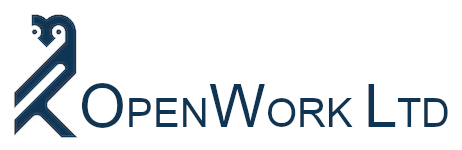 Byron Cochrane - Director
OPEN SOURCE   |   OPEN STANDARDS   |   OPEN DATA
  -  Geospatial   -   Linked Data   -  Catalogues  -
byron@openwork.com                          243 Trafalgar Street Nelson                                 http://openwork.nz
What has Changed in Amd. 2?
New CRS and DataEpoch elements
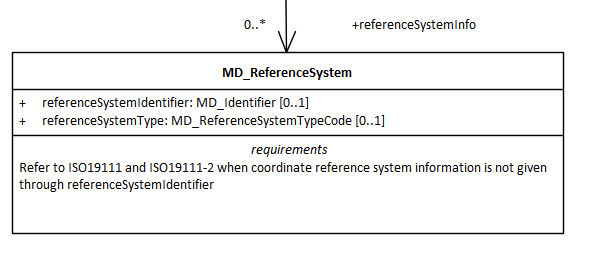 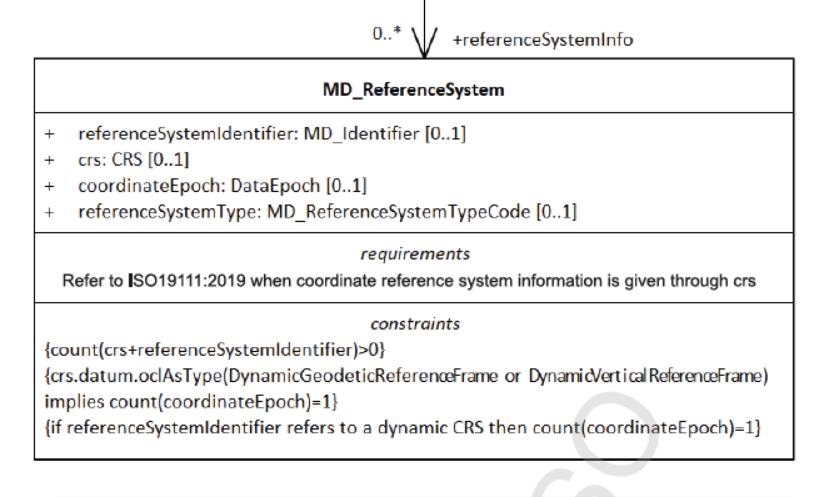 ISO 19115-1 amd 1
ISO 19115-1 amd 2
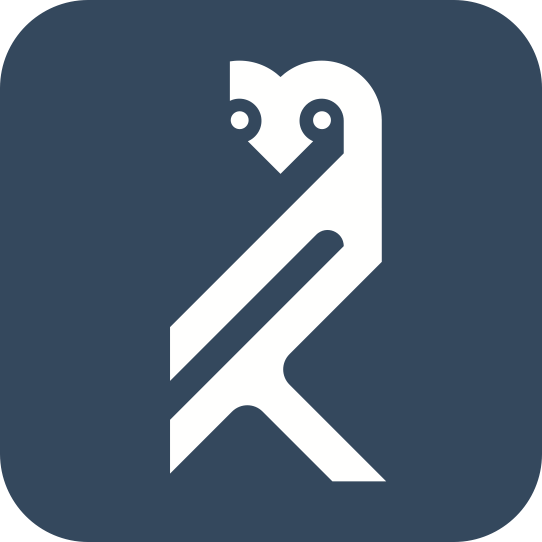 ISO10111-2019
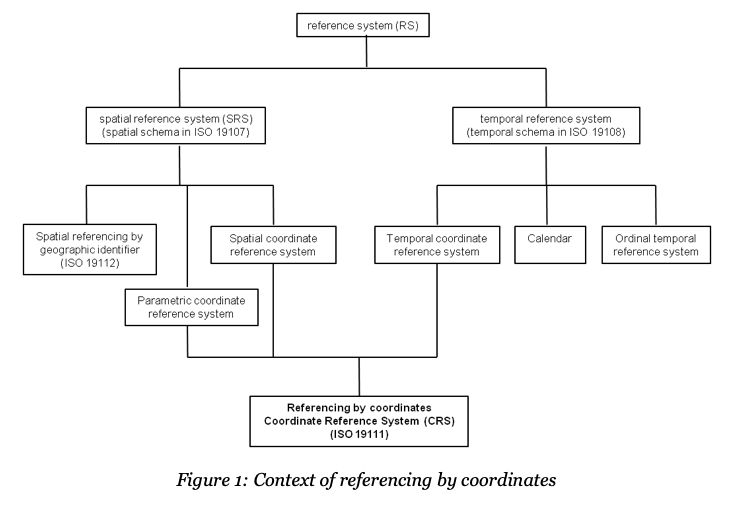 UML
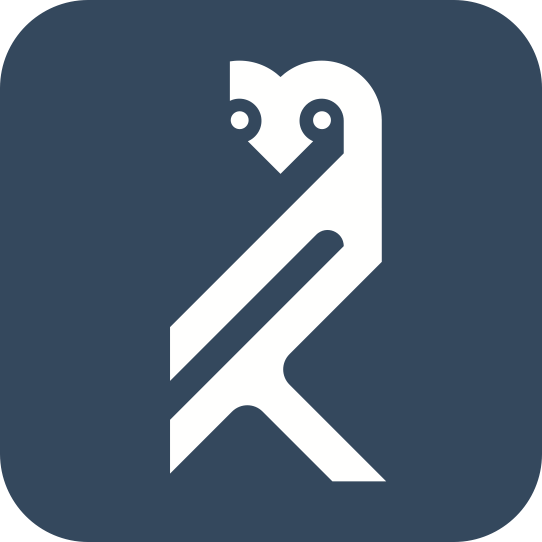 ICSM ISO19115-1 Metadata Best Practice Guide
Updated - Spatial Reference Systems
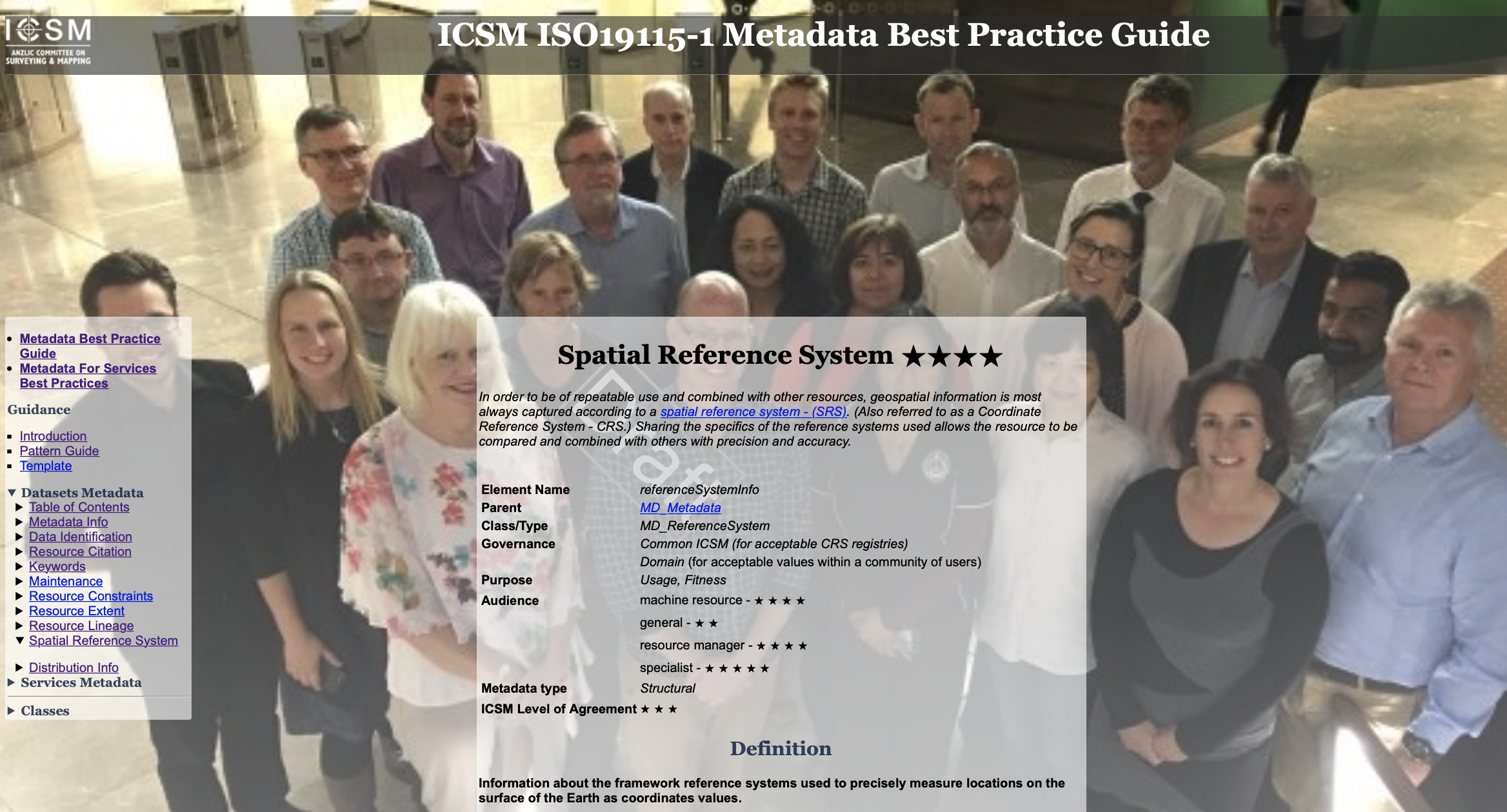 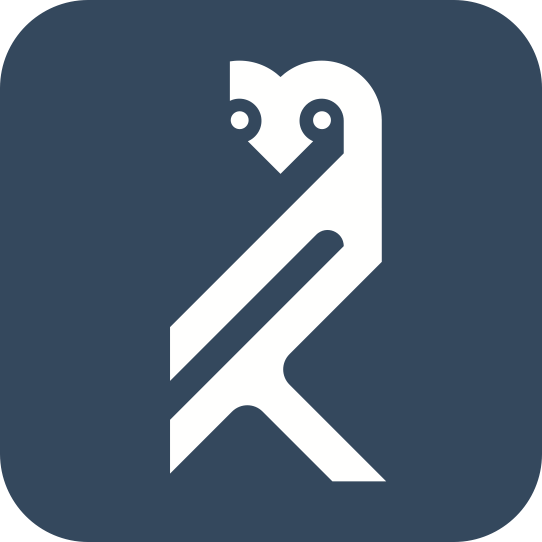 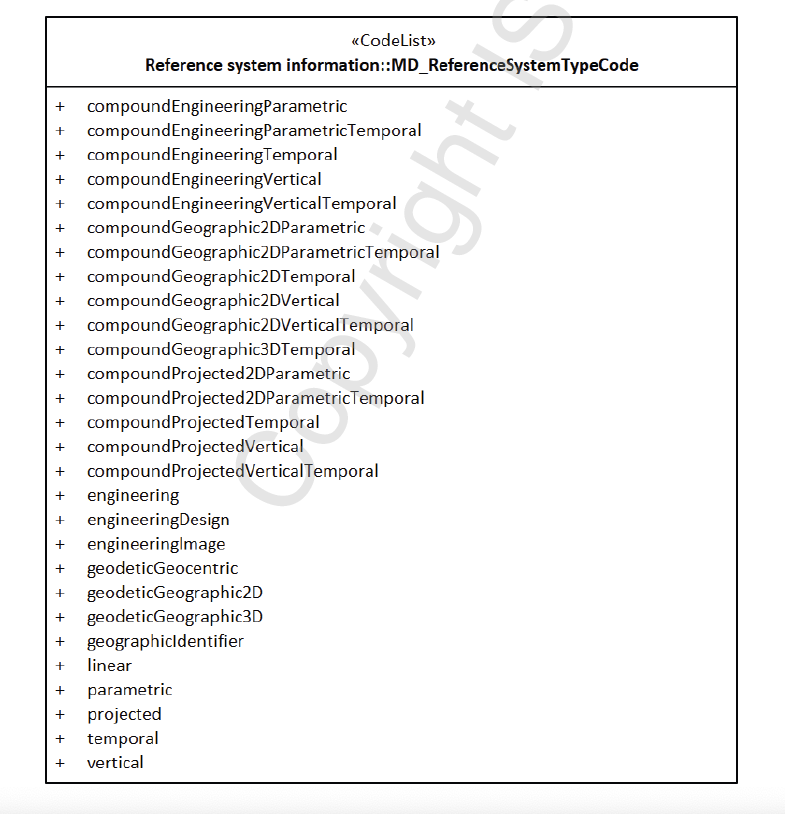 Reference System Type
Dynamic?
Constraints:
{if referenceSystemIdentifier refers to a dynamic CRS then count(coordinateEpoch) = 1
{crs.datum.oclAsType(DynamicGeodeticReferenceFrame or DynamicVerticalReferenceFrame) implies count(coordinateEpoch)=1}
3.1.7 coordinate epoch
epoch to which coordinates in a dynamic coordinate reference system are referenced (commonly expressed in the Gregorian calendar as a decimal year. EXAMPLE   2017-03-25 in the Gregorian calendar is epoch 2017.23)
How do we know a reference system is Dynamic?
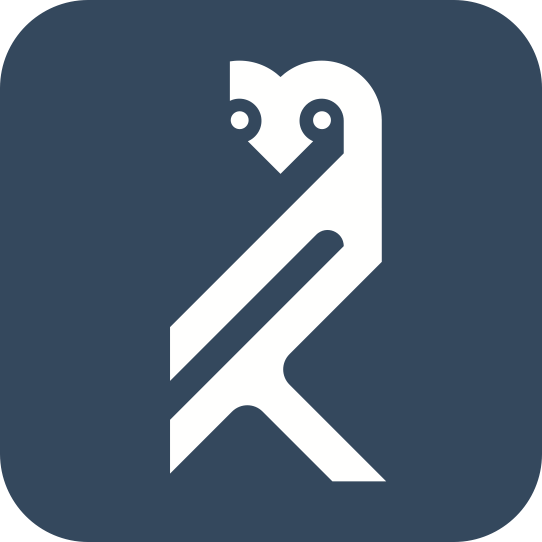 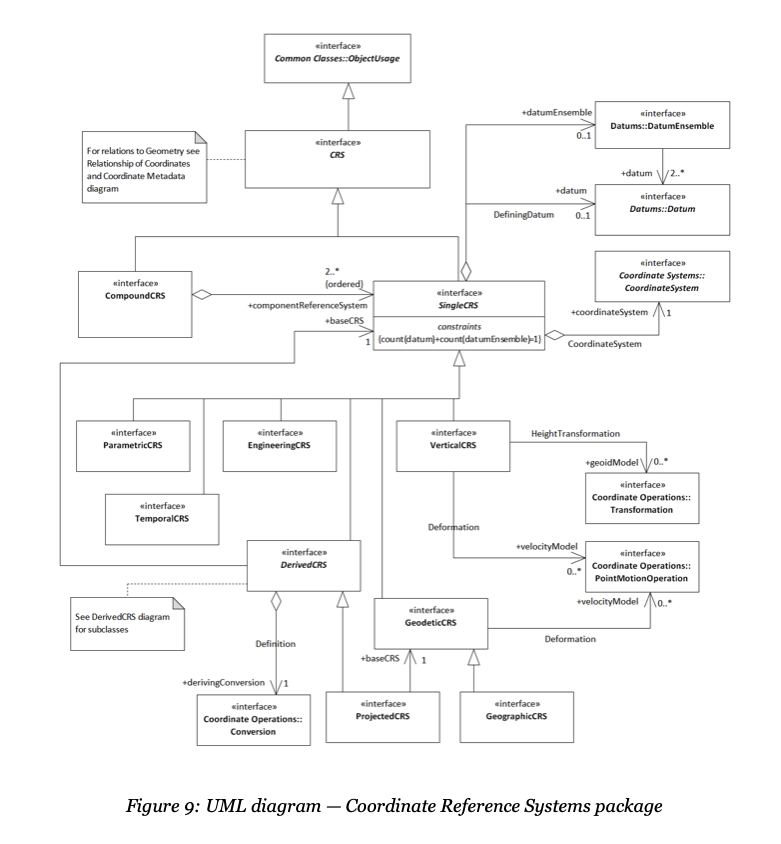 ISO19111-2019
UML
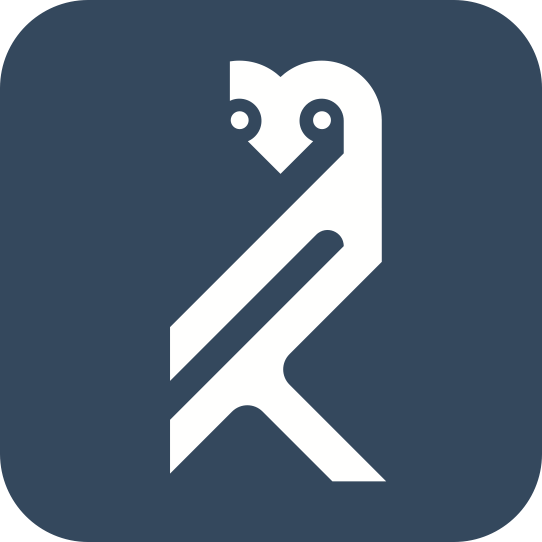 Constraint
{crs.datum.oclAsType(DynamicGeodeticReferenceFrame or DynamicVerticalReferenceFrame) implies count(coordinateEpoch)=1}
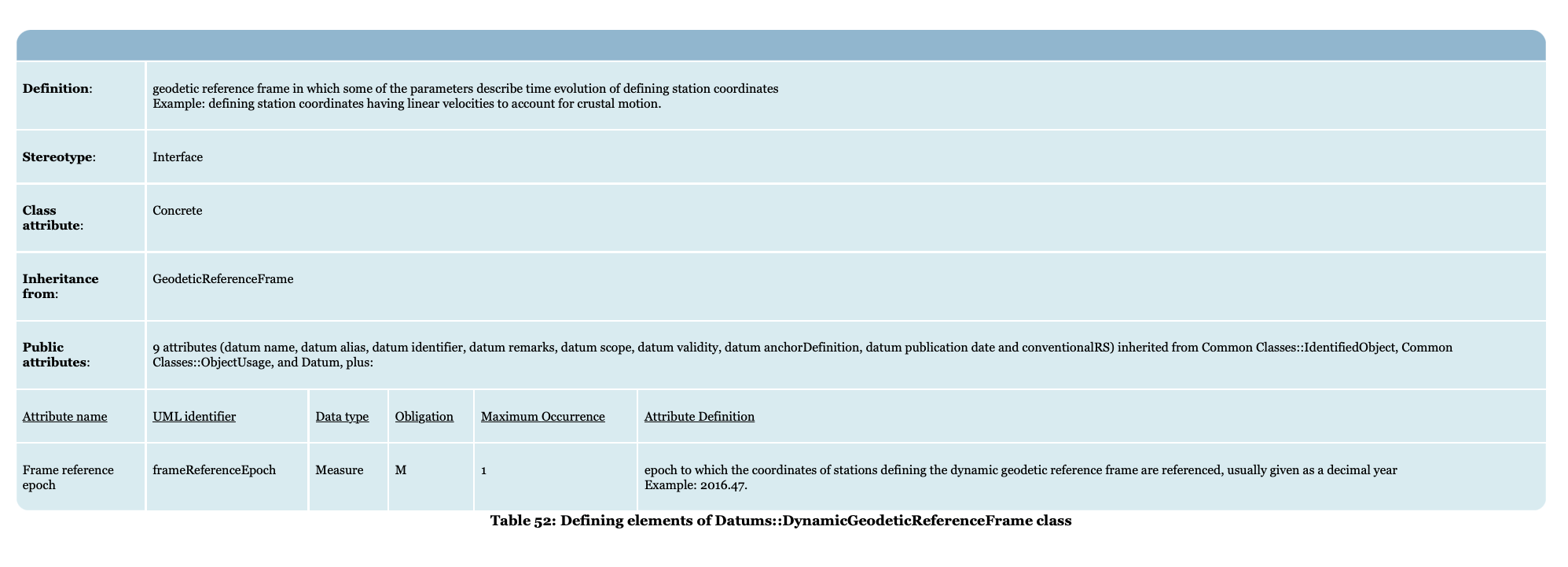 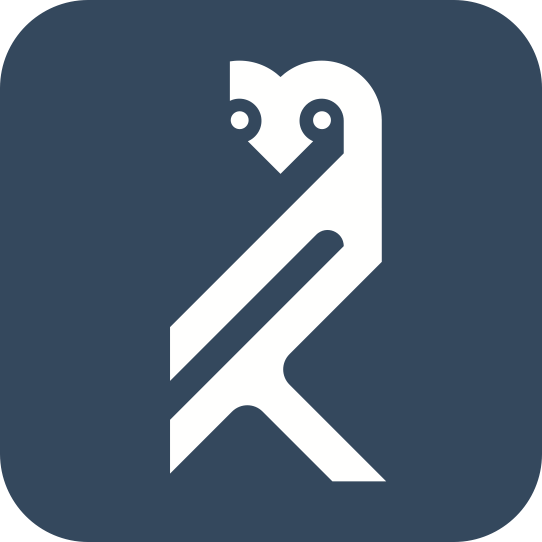 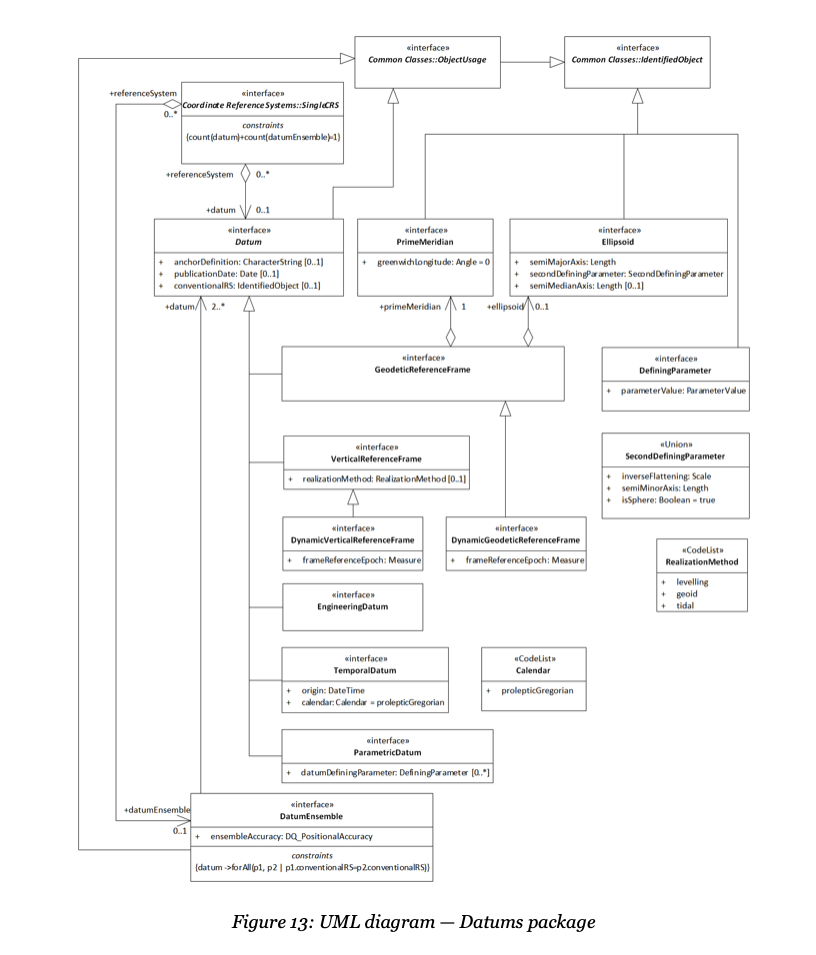 ISO19111-2019
Datums package
Dynamic Datum?
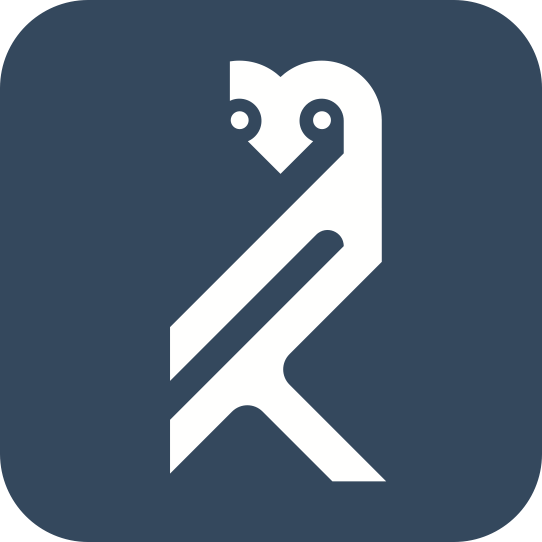 Future Work to Support ISO19115-1 amd.2
Schema and Tools
Create Schema (XML) for ISO19115-1 amd.2
Include ISO19111 2019 elements
coordinateEpoch - decimal year
crs - logical model and XML implementation 
Tool support - GeoNetwork
Plugin Schema
ISO19111 editing interface
Support to help to tell “if dynamicCRS = true”
Questions? Suggestions?
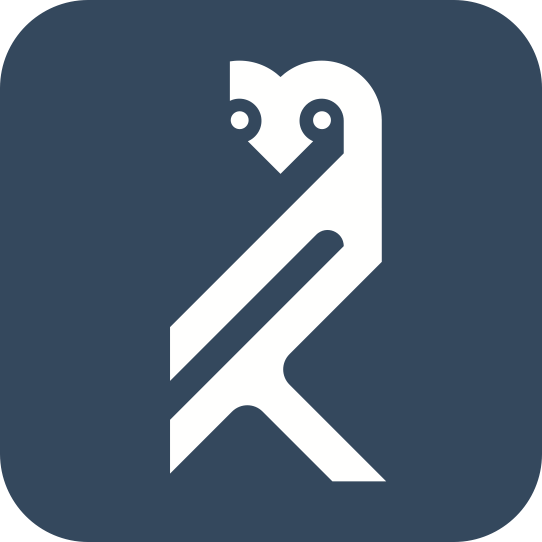